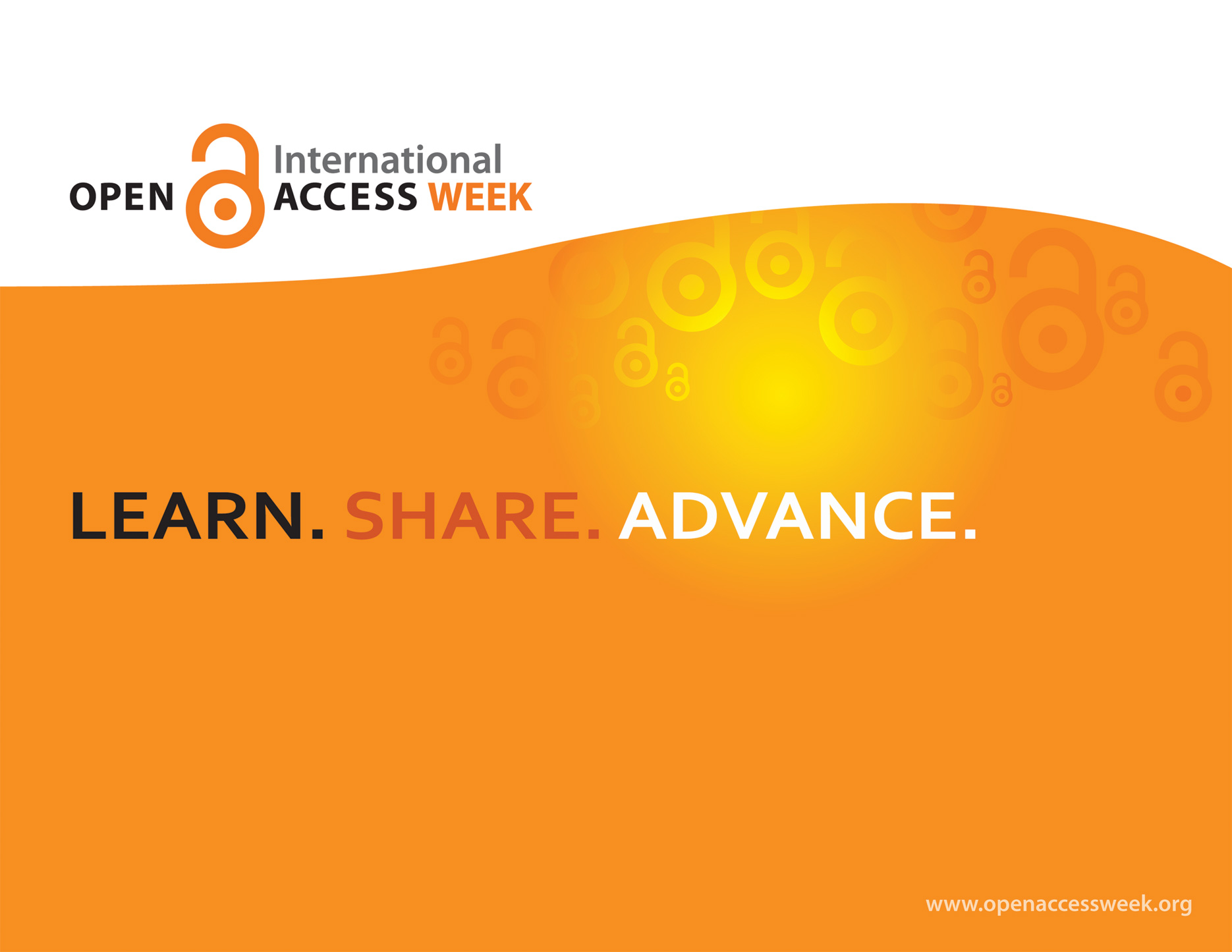 Open Access – What it is and why you want to do it!
Carmen O’Dell
Library Open Access Coordinator
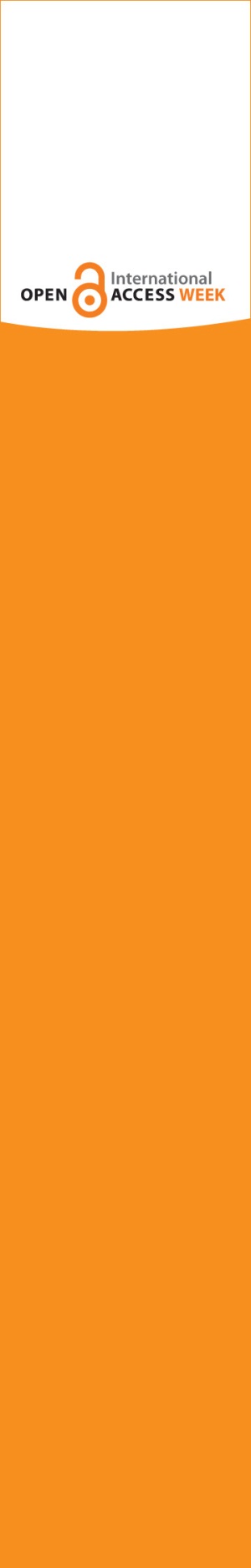 Talk outline
DD	Definitions
	Benefits
	Mandates
	Making it happen
	Benefits (again)
	Help
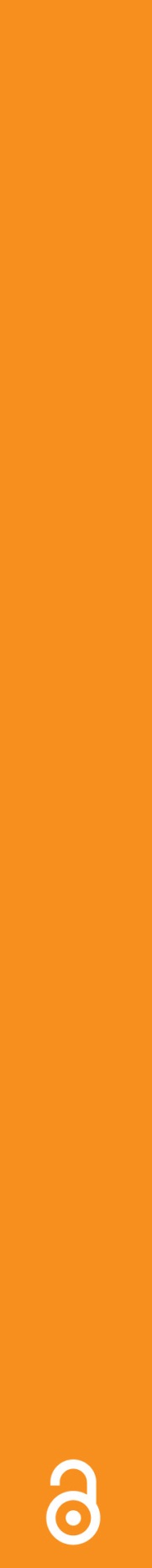 Definition of Open Access
General principle that research articles should be freely available on the internet, permitting any users to read, download, copy, print, search, and link to the full text with the proviso that authors are properly acknowledged and cited. 

Full definition: Budapest Open Access Initiative (2002)
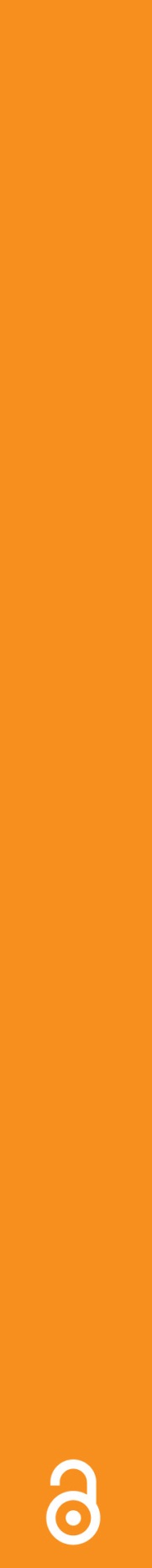 Green or Gold?
GREEN: Authors deposit their articles in a subject or institutional repository such as White Rose Research Online subject to version and embargo conditions imposed by the publisher
GOLD: Authors publish in journals which offer free access to the Publisher’s Final Copy/Version of Record  immediately on publication. Authors usually have to pay an Article Processing Charge (APC) of £100-£3000 to the publisher.
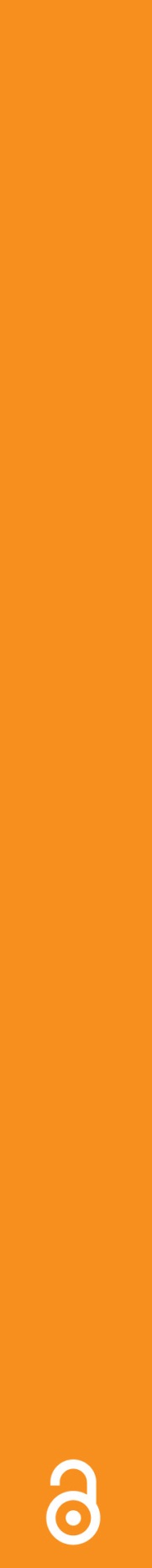 Open Access -  Who benefits?
Authors
Readers
Libraries
Universities
Funding agencies
Governments
Citizens
(Publishers/Journals)
[Speaker Notes: - a worldwide audience larger than that of any subscription-based journal, no matter how prestigious or popular, and demonstrably increases the visibility and impact of their work.
OA gives them barrier-free access to the literature they need for their research, unconstrained by the budgets of the libraries they use 
Universities:  OA increases the visibility of their faculty and research, reduces their expenses for journals, and advances their mission to share knowledge.
Journals and publishers:  OA makes their articles more visible, discoverable, retrievable, and useful. 
Funders/Government -  OA increases the return on their investment in research, making the results of the funded research more widely available, more discoverable, more retrievable, and more useful.    OA also promotes democracy by sharing non-classified government information as widely as possible.
Citizens: But even those with no interest in reading this literature for themselves will benefit indirectly because researchers will benefit directly. OA accelerates not only research but the translation of research into new medicines, useful technologies, solved problems, and informed decisions that benefit everyone.
If a journal is OA, then it can use this superior visibility to attract submissions and advertising, not to mention readers and citations.]
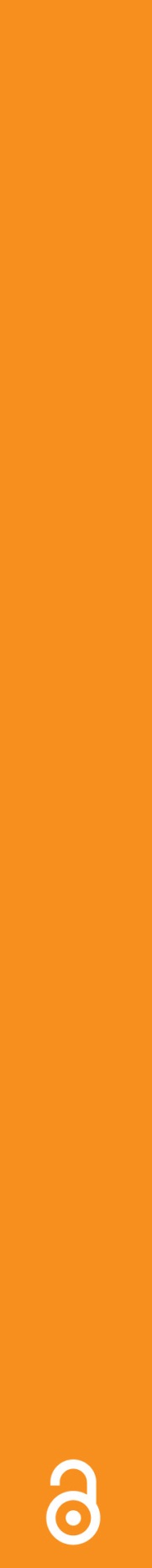 Open access – why do it
Benefits 

Mandates
HEFCE post-2014 REF OA policy (Green)

Funders – RCUK, COAF/Wellcome (Gold)
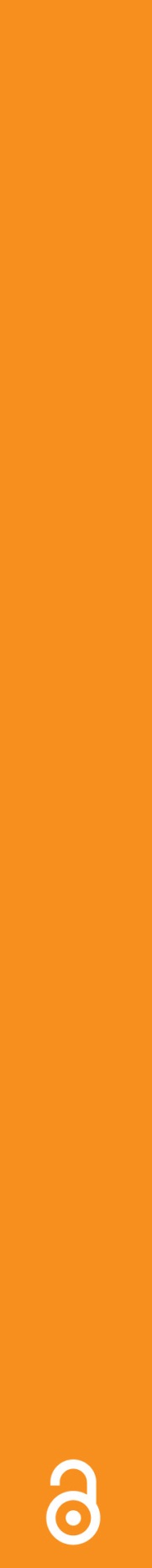 HEFCE: post-2014 REF OA Policy
From April 2016, articles accepted for publication must be deposited in a repository within 3 months of the date of acceptance

The version deposited must be the Author Final Copy/postprint

Embargo periods of up to 1 year (STEM), 2 years (AHSS) post-publication are allowed
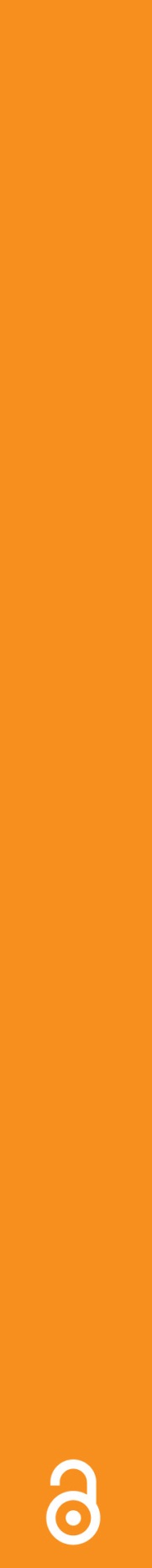 How to comply at UoS?
As soon as your article is accepted, create a record for each article in MyPublications and upload the Author Final Copy to WRRO
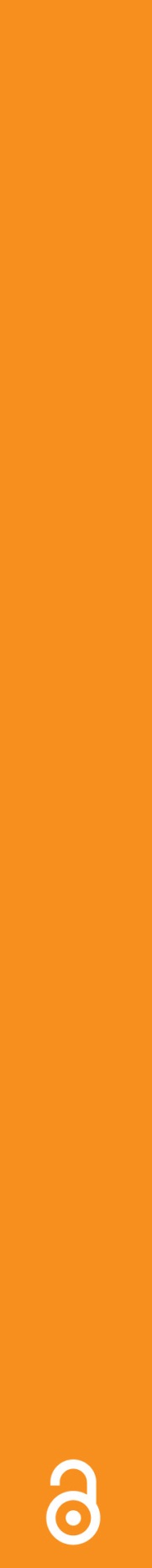 RCUK/COAF OA Policy
RCUK (Research Councils UK)
 AHRC, BBSRC, EPSRC, ESRC, MRC, NERC, STFC 

COAF (Charities Open Access Fund)
Wellcome Trust, Arthritis Research UK, Bloodwise, Breast Cancer Now, British Heart Foundation, Cancer Research UK, Parkinson’s UK
[Speaker Notes: Biotechnology and biological sciences
Engineering and physical science
Economic and social research
Natural Environment
Science and technologies facilities council]
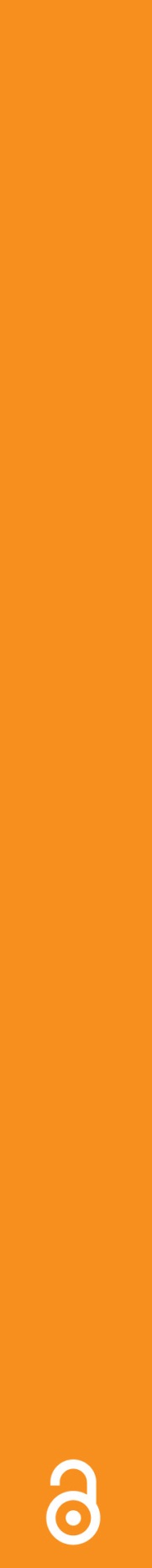 RCUK/COAF OA Policy
All funded papers to be available on an Open Access basis within 6 months of publication*

Block grant provided centrally to the University each year to cover costs of Gold open access

Gold open access papers must be published under a CC-BY licence
[Speaker Notes: Key points -]
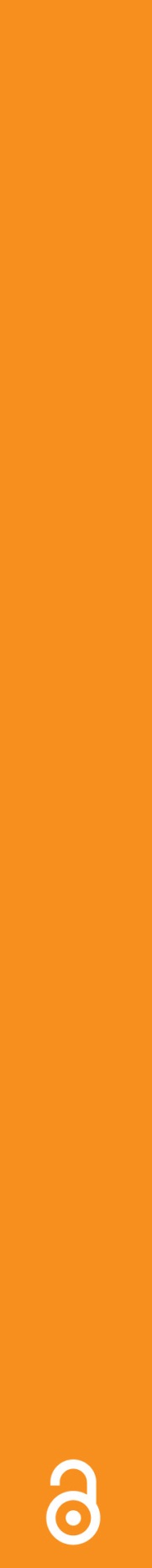 How to comply at UoS?
Contact Library OA team on OAEnquiries@sheffield.ac.uk once your article has been accepted.
[Speaker Notes: Usual procedure]
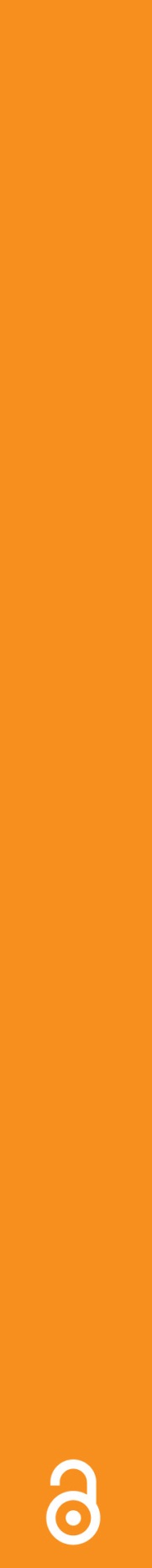 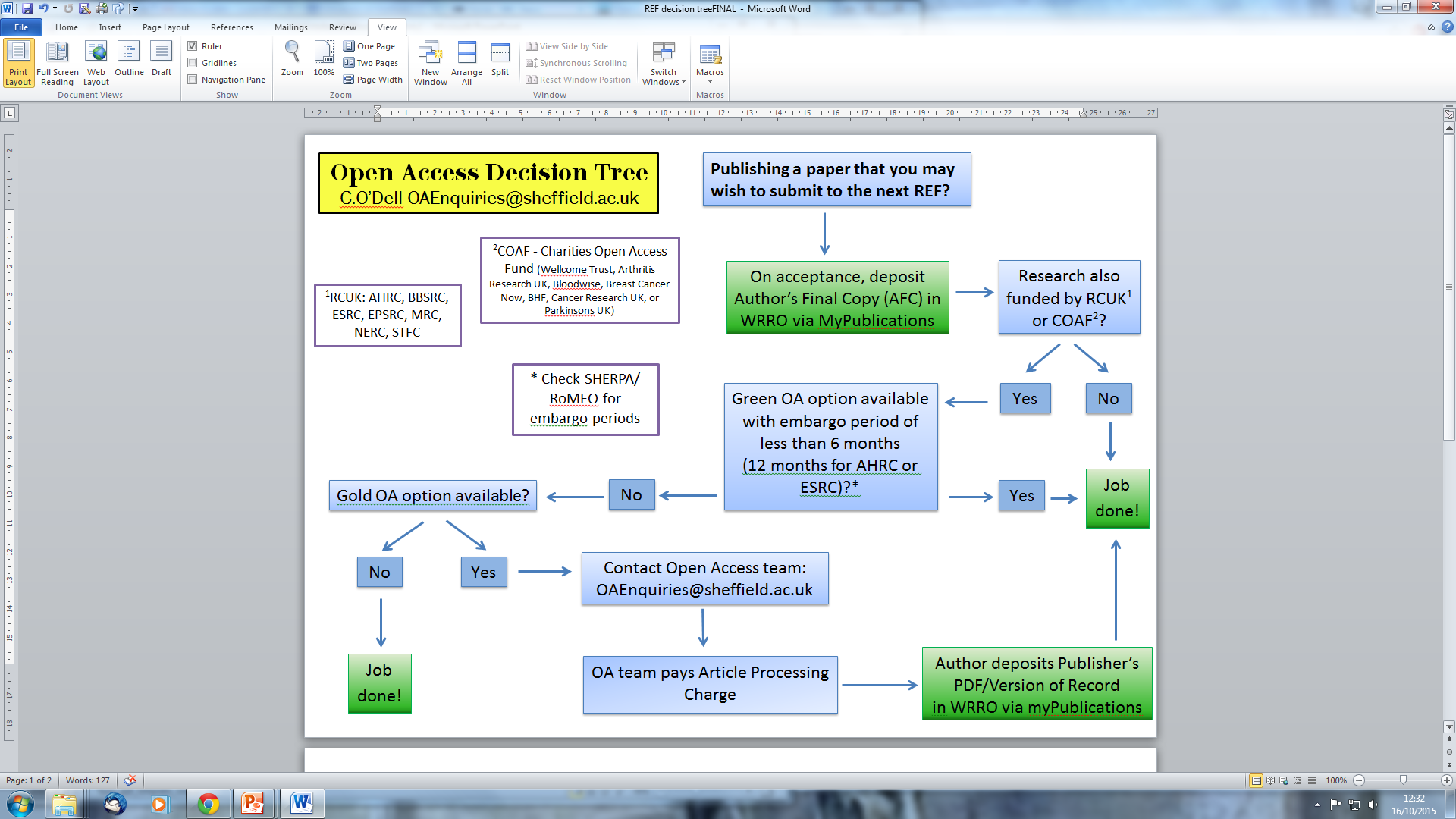 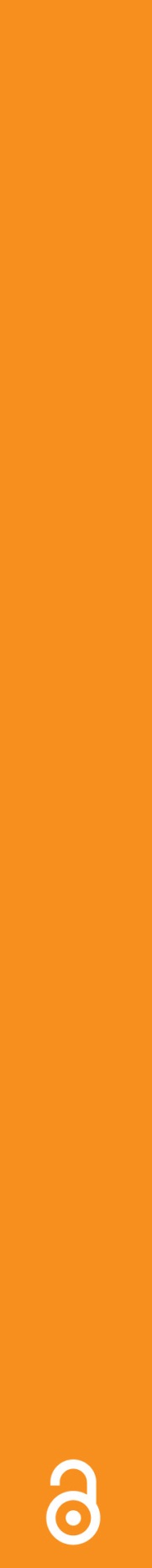 OA start to finish
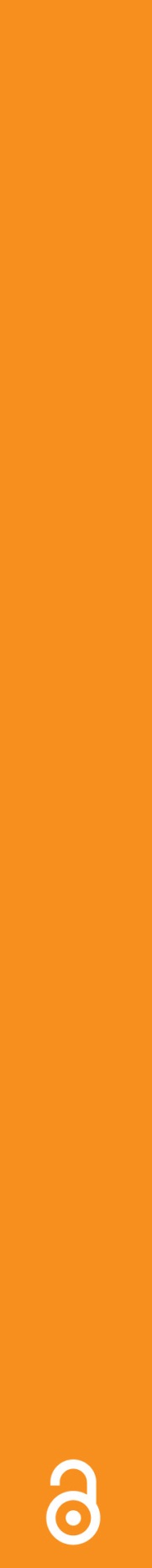 Open Access – who benefits?
The Open Access citation advantage : studies and results to date. Swan, Alma (2010). http://eprints.soton.ac.uk/268516/

SPARC Europe – The Open Access Citation Advantage Service
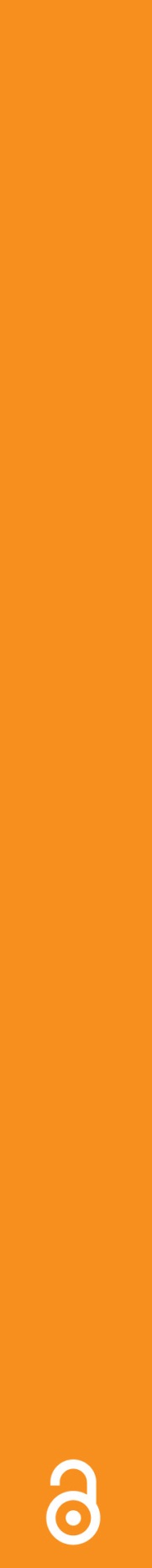 Benefits - WRRO Statistics (Fri 16/10/15)
6108 items, 86% Full text, 72% OA,  1.4 million downloads

Most downloaded Sheffield article: 17,345 downloads
Clark, C.D., Evans, D.J.A., Khatwa, A., Bradwell, T., Jordan, C.J., Marsh, S.H., Mitchell, W.A. and Bateman, M.D. (2004) Map and GIS database of glacial landforms and features related to the last British Ice Sheet. Boreas, 33 (4). pp. 359-375. ISSN 0300-9483

Most downloaded Sheffield author: D, Howe with 111,646 downloads
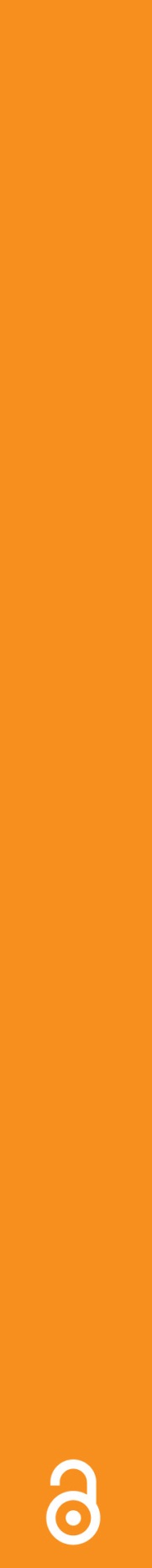 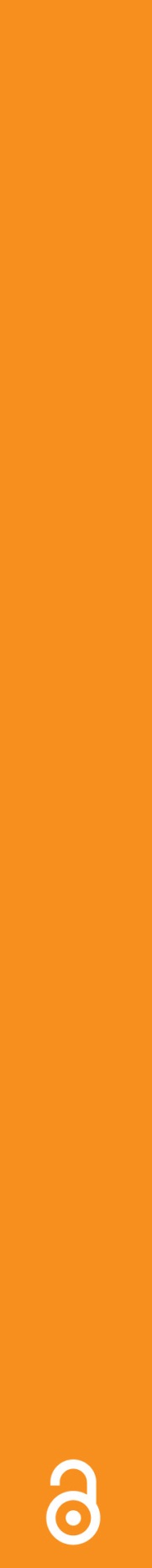 Open Access -  Who benefits?
You Do!
[Speaker Notes: Higher downloads and citations according to The Open Access Citation Advantage Service provided by SPARC Europe.
Increased visibility leads to greater public engagement and accessibility. The Wellcome Trust report that open access articles they have funded were downloaded 89% more when compared with access-controlled content.
OA results in accelerated science. A study of open access and non-open access PNAS articles published between June 8, 2004, and December 20, 2004 supported the view that open access accelerates the process by which researchers built upon existing research, showing that open access articles are cited earlier and are, on average, cited more often than non-open access articles.
OA facilitates collaboration with the Human Genome Project often cited as an example of the ability of open access to transform publications and data “into a much more powerful resource for research, education and innovation”. This international, collaborative research project was enabled by the use of open data, with all the sequence data made openly available for other researchers to reuse.]
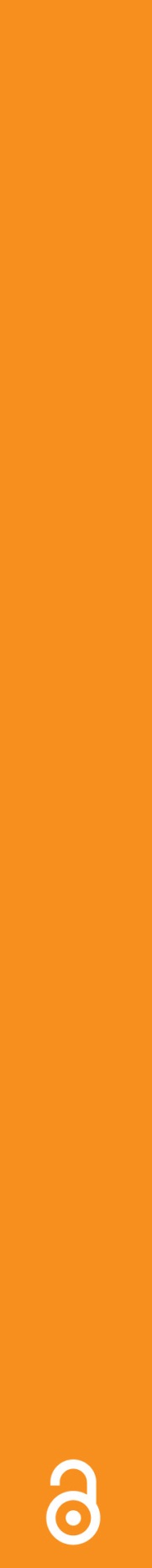 Further Help and Advice
Library Open Access webpages http://www.sheffield.ac.uk/library/openaccess/index
MyPublications guidance
http://www.sheffield.ac.uk/ris/systems/mypublications
University of Sheffield Open Access Position statement
http://librarysupport.shef.ac.uk/OpenAccessPositionstatement.pdf
HEFCE Open Access Research Policy
http://www.hefce.ac.uk/rsrch/oa/Policy/
Contact the library open access team   
     OAEnquiries@sheffield.ac.uk
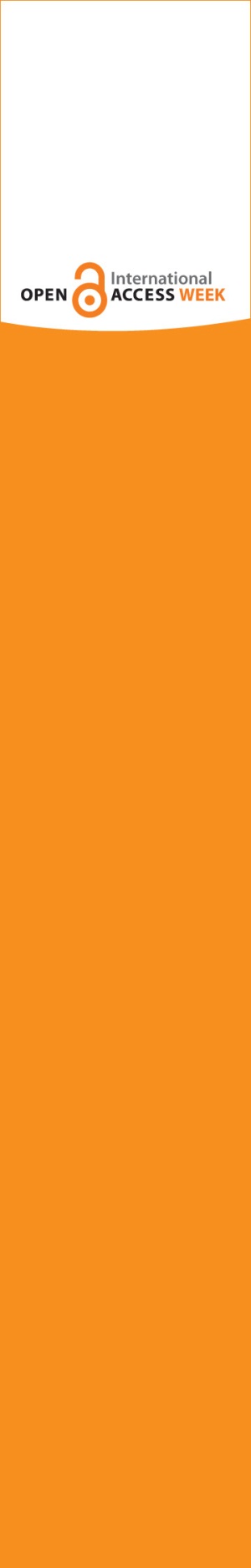 Any Questions???